Conair eile		                Réamhobair 1
Féach ar na trí shaol dhifriúla seo thíos. Cé acu saol ab fhearr
leat féin? Cén fáth?

















Scríobh alt beag ar nós na gceann thuas, ag déanamh cur síos
ar do shaol féin mar a fheiceann tú é i gceann fiche bliain.
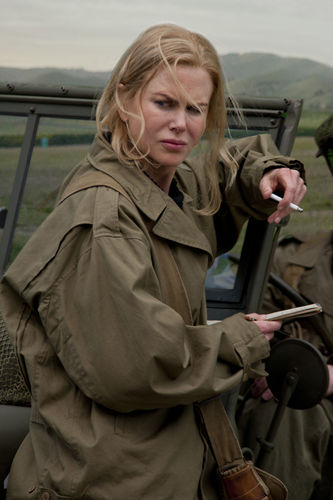 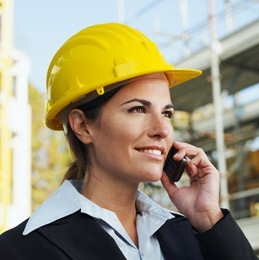 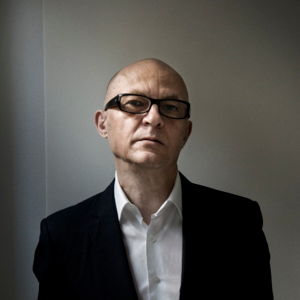 Conair eile		                Réamhobair 2
Beidh tú ag éisteacht le beirt ag déanamh cur síos ar cad ba mhaith leo a dhéanamh tar éis na hArdteistiméireachta. Beidh duine amháin ag caint faoin arm agus duine eile ag caint faoin iascaireacht. Déan na cleachtaí ar stór focal anois.

Ceangail na craobhacha den arm leis na pictiúir chuí. Cad a dhéanann gach craobh, dar leat?

An tArm
An tAerchór 
An tSeirbhís Chabhlaigh 






Féach ar an liosta éisc atá ar fáil in uiscí na hÉireann. Cé mhéad acu atá ar eolas agat? 

bas		bradán 
sól geal		roc
turbard 		cadóg
mangach 		diúilicíní 
trosc		oisrí 
langa		breac
ballach		colmóir
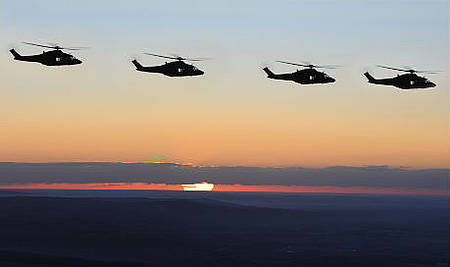 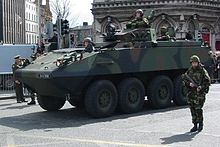 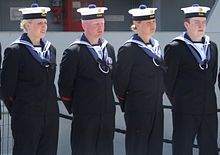 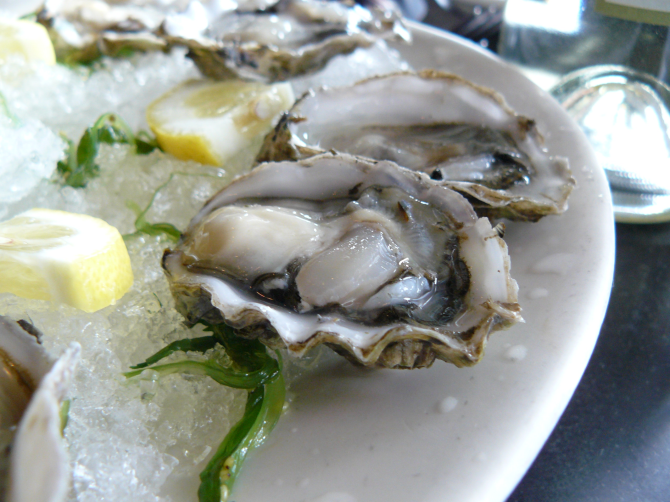 Conair eile	                              Éisteacht
Éist le Diarmuid agus le Micheál anois agus líon na bearnaí sa bhosca.
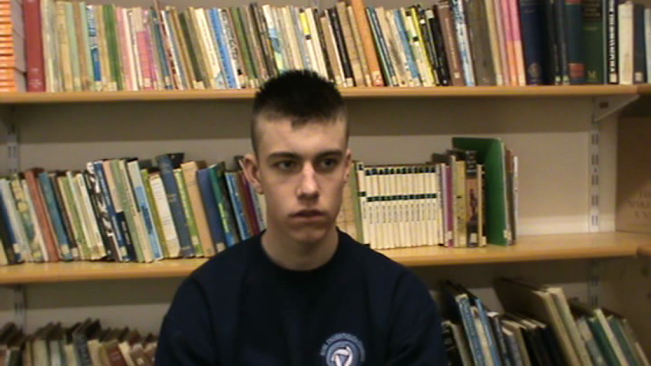 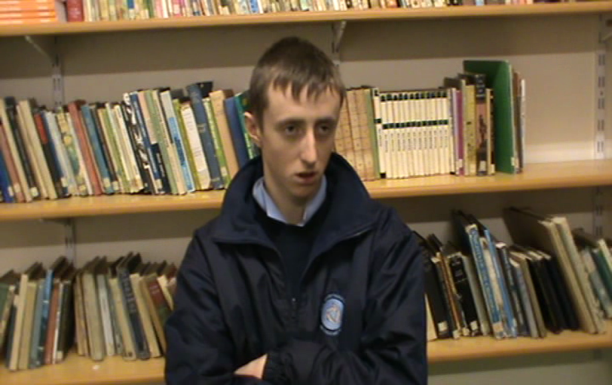 Conair eile	                              Iarobair 1
Féach ar na scileanna atá ag teastáil chun dul isteach san arm agus chun a bheith i do dhalta oifigigh. An bhfuil na scileanna sin agat féin? Agus cad faoin duine in aice leat?

Cumas pleanála, tosaíochta agus eagrúcháin

An cumas le hanailís chúramach a dhéanamh ar fhadhbanna, ar mhaithe leis na réitigh chuí a aimsiú

Scileanna cumarsáide soiléire, gonta agus éifeachtacha

An cumas daoine eile a spreagadh chun oibriú mar fhoireann.
 
An cumas é sin ar fad a dhéanamh i dtimpeallacht lena mbaineann go leor strus.









Breac síos cúpla pointe, anuas ar na pointí thuas, ag déanamh cur síos ar na scileanna agus buanna a bheadh ag teastáil sa phost ba mhaith leat féin a dhéanamh amach anseo.
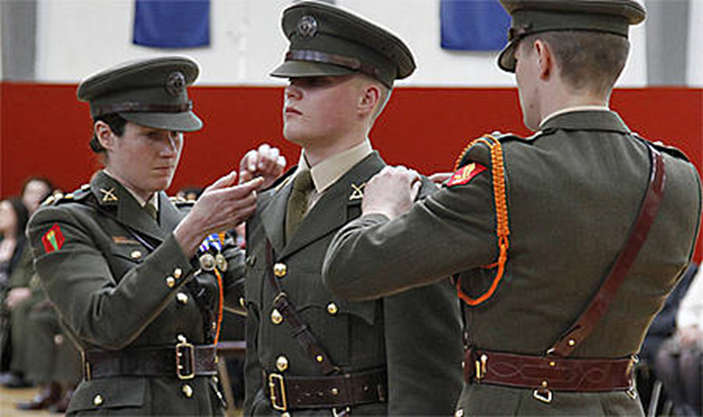 Conair eile	                              Iarobair 2
Bí ag obair leis an duine in aice leat. Féachaigí ar an ngraf a bhaineann le tionscal na hiascaireachta agus freagair na ceisteanna ar an gcéad sleamhnán eile.
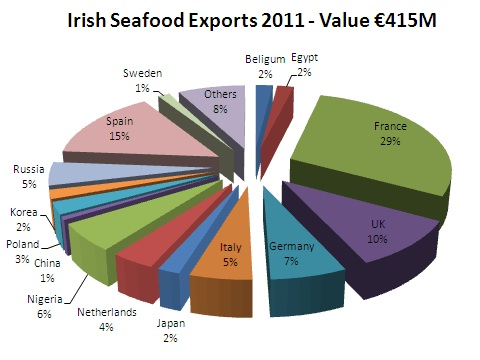 Conair eile			 	Iarobair 3
Ceisteanna bunaithe ar an sleamhnán deireanach.

Cuir Gaeilge ar theideal an ghraif. Bain úsáid as na focail seo: bia mara agus easpórtáil. 

Scríobh amach na tíortha i nGaeilge.

Cén tír a iompórtálann an méid is mó éisc as Éirinn? Cén fáth, dar leat?

Cén tír a iompórtálann an méid is lú éisc as Éirinn? Cén fáth, dar leat?

An maith leat féin iasc? Cén cineál éisc a thaitníonn leat?

Cén dochar a dhéanann an ró-iascaireacht agus an róshaothrú in uiscí na hÉireann, dar leat?

 Conas is féidir éisc na hÉireann a chaomhnú?
Conair eile			                  Plé
Tá eagraíocht ón Ísiltír, darb ainm Mars One, le ceathrar coilíneach a chur ar Mhars faoin mbliain 2023. Tá siad ag earcú daoine faoi láthair agus tá gearrliosta de mhíle duine acu. Níl ach Éireannach amháin ar an liosta sin. An mbeadh suim agat féin dul ann? 

Ach má théann tú ann, ní thiocfaidh tú ar ais!







Ar mhaith leat dul ann, cad chuige?

Cén fáth a mbeadh suim ag daoine a leithéid de thuras a dhéanamh, dar leat?

Cad iad na tréithe a bheadh ag teastáil ó na coilínigh, dar leat?
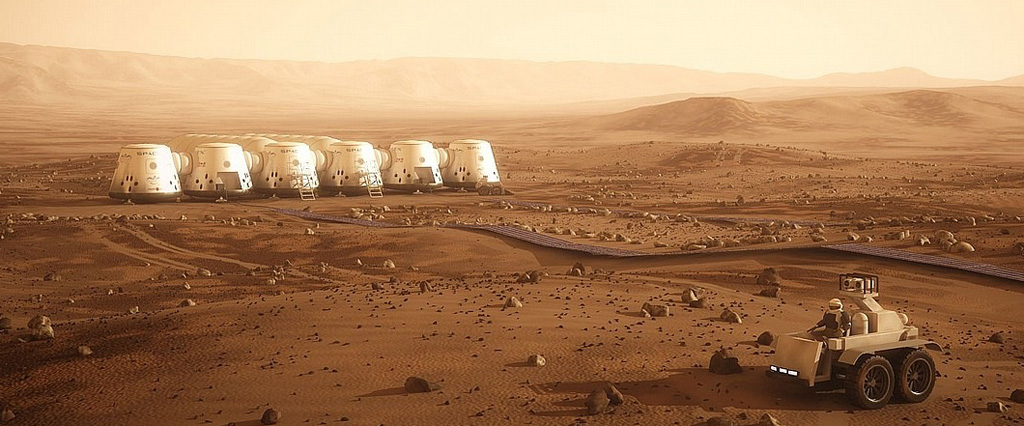